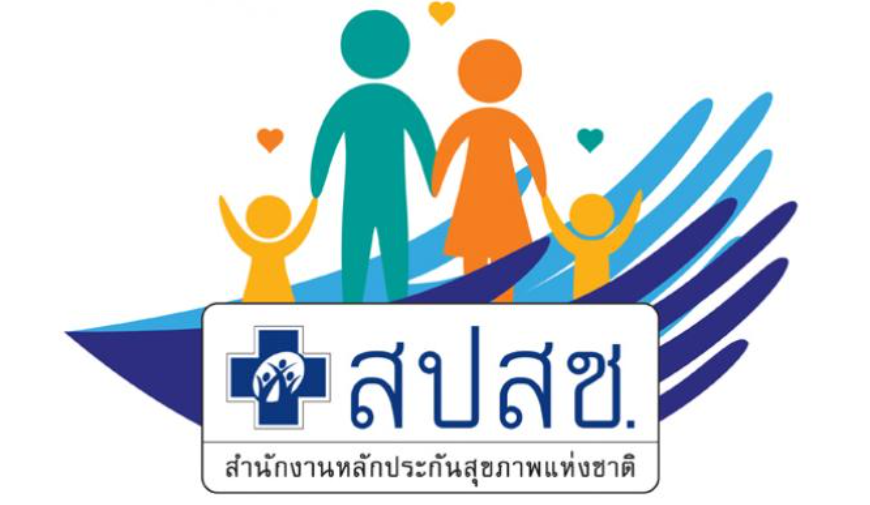 วาระที่ 3.1(2)
มติและสาระสำคัญจากการประชุมคณะกรรมการหลักประกันสุขภาพแห่งชาติ ครั้งที่ 1/2566 วันที่ 4 มกราคม 2566
นำเสนอในการประชุม อปสข เขต 5 ราชบุรี ครั้งที่ 1/2566 วันที่  18  มกราคม 2566
1
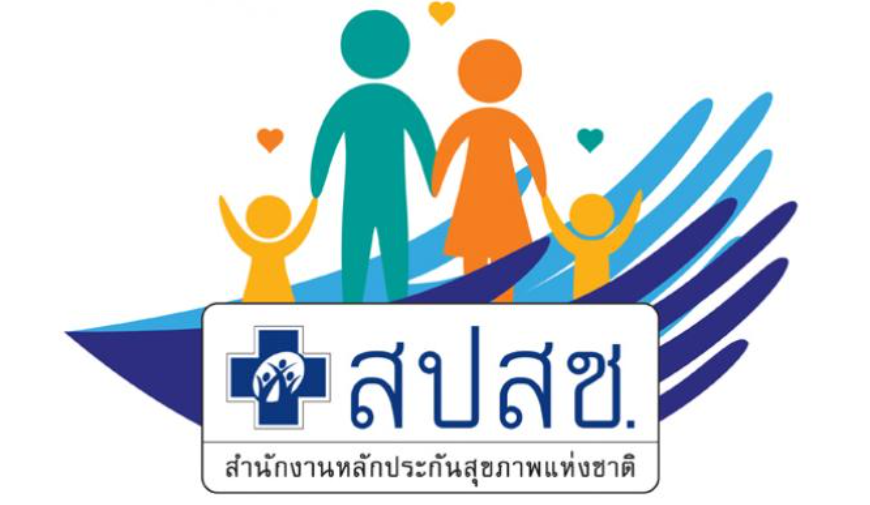 เรื่องจากวาระ เพื่อพิจารณา
1
การขอขยายระยะเวลาดำเนินงานและการเบิกจ่ายงบประมาณโครงการค่าบริการสาธารณสุข
ภายใต้ระบบหลักประกันสุขภาพแห่งชาติ ปี 2565 รอบที่ 5
มติที่ประชุม
ความเป็นมา
สืบเนื่องจาก มติ ครม.วันที่ 13 ก.ย. 65 เห็นชอบผลการพิจารณาของคณะกรรมการกลั่นกรองการใช้จ่ายเงินกู้ฯ โดยอนุมัติโครงการค่าบริการสาธารณสุขภายใต้ระบบหลักประกันสุขภาพแห่งชาติ ปี 2565 รอบที่ 5 กรอบวงเงิน 25,845.8471 ล้านบาท ระยะเวลาดำเนินงาน 3 เดือน (ก.ย. - พ.ย. 2565) 
              ผลการเบิกจ่ายเงินกู้ฯ รอบที่ 5 ณ เดือนธันวาคม 2565 มีงบประมาณคงเหลือจำนวนเงิน 11,177.01 ล้านบาท จึงมีความจำเป็นต้องขยายระยะเวลาการดำเนินงานและการเบิกจ่าย ซึ่งในกรณีที่จะมีการเปลี่ยนแปลงรายละเอียดโครงการ จะต้องเสนอต่อคณะกรรมการกลั่นกรองเงินกู้ฯ พิจารณาให้เป็นไปตามระเบียบสำนักนายกรัฐมนตรี ว่าด้วยการดำเนินการตามแผนงานหรือโครงการภายใต้
พระราชกำหนดให้อำนาจกระทรวงการคลังกู้เงินฯ เพิ่มเติม พ.ศ. 2564  คณะอนุกรรมการนโยบายและยุทธศาสตร์ ได้พิจารณาประเด็นดังกล่าวแล้ว เมื่อวันที่ 26 ธ.ค. 65     
              เสนอคณะกรรมการเพื่อ เห็นชอบการขอขยายระยะเวลาดำเนินงานและการเบิกจ่ายงบประมาณโครงการค่าบริการสาธารณสุขภายใต้ระบบหลักประกันสุขภาพแห่งชาติ ปี 2565 รอบที่ 5 จากเดิม 4 เดือน (ก.ย. – ธ.ค. 65) เป็น 7 เดือน (ก.ย. 65 – มี.ค. 66)
1. เห็นชอบการขอขยายระยะเวลาดำเนินงานและการเบิกจ่ายงบประมาณโครงการค่าบริการสาธารณสุขภายใต้ระบบหลักประกันสุขภาพแห่งชาติ ปี 2565 รอบที่ 5 จากเดิม 4 เดือน (ก.ย. – ธ.ค. 65) เป็น 7 เดือน (ก.ย. 65 – มี.ค. 66) 
2. รับรองมติในที่ประชุม เพื่อดำเนินการได้ทันที
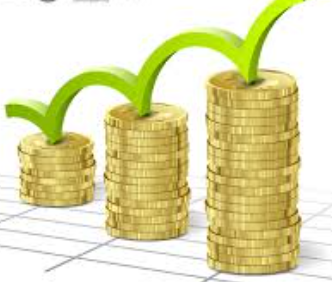 2
ผลการเบิกจ่ายเงินกู้รอบที่ 5  (ข้อมูล ณ วันที่ 19 ธ.ค. 2565)
หน่วย : ล้านบาท
3
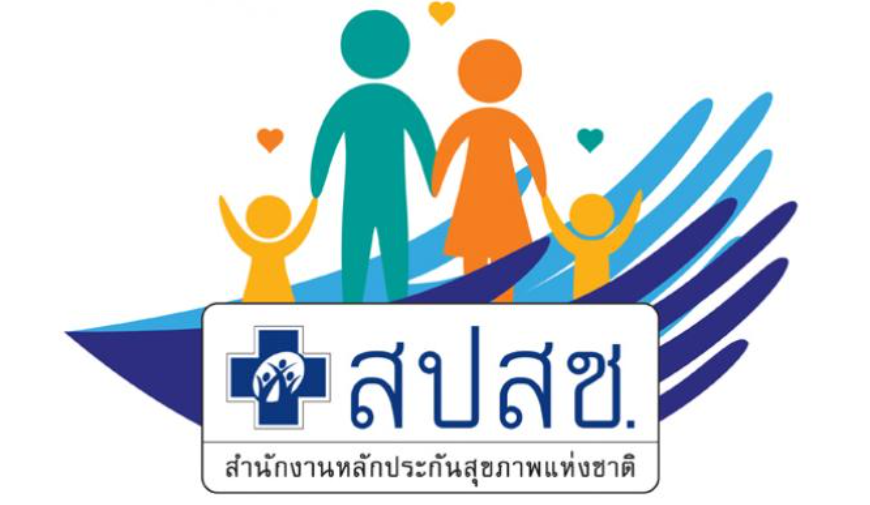 เรื่องจากวาระ เพื่อทราบ
2
กิจกรรมรณรงค์ (ของขวัญปีใหม่) ปี 2566
ความเป็นมา
มติที่ประชุม
สืบเนื่องจากคณะรัฐมนตรี มีมติรับทราบการขับเคลื่อนนโยบาย
 การมอบของขวัญปีใหม่จาก 19 หน่วยงาน เมื่อวันที่ 20 ธันวาคม 2565 
โดย กระทรวงสาธารณสุข ได้เสนอนโยบาย มอบของขวัญปีใหม่แก่ผู้สูงอายุ
โดยกำหนดให้ปี “ 2566 เป็นปีแห่งสุขภาพสูงวัยไทย” 
              สปสช.ได้สรุปประเด็น การบูรณาการความร่วมมือด้านสาธารณสุข ร่วมกับ องค์กรปกครองส่วนท้องถิ่น ในโครงการตรวจคัดกรองสายตาและปัญหาด้านการมองเห็นสำหรับผู้สูงอายุ และโครงการสนับสนุนผ้าอ้อมผู้ใหญ่สำหรับผู้สูงอายุฯ และการบูรณาการภารกิจ สปสช. ความร่วมมือด้านสาธารณสุข เพื่อส่งเสริมการเข้าถึงบริการฟันเทียมและรากฟันเทียม และบริการอื่นๆ สำหรับผู้สูงอายุ สิทธิหลักประกันสุขภาพแห่งชาติ ในโครงการฟันเทียม และรากฟันเทียม และสิทธิประโยชน์อื่นๆที่เกี่ยวข้อง 
               เสนอคณะกรรมการเพื่อรับทราบความร่วมมือด้านสาธารณสุข(ของขวัญปีใหม่) ปี 2566
รับทราบความร่วมมือด้านสาธารณสุข(ของขวัญปีใหม่) ปี 2566 ในกิจกรรมและโครงการตามที่เสนอ
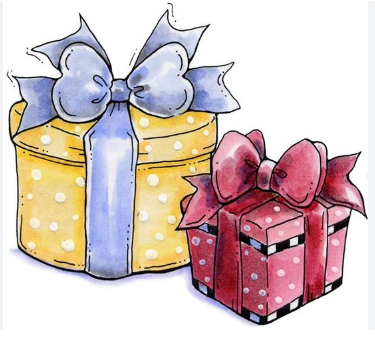 4
การบูรณาการความร่วมมือด้านสาธารณสุข(ของขวัญปีใหม่) 2566 ร่วมกับ องค์กรปกครองส่วนท้องถิ่น
วัตถุประสงค์ ส่งเสริมให้องค์กรปกครองส่วนท้องถิ่นและหน่วยบริการในพื้นที่ มีบทบาทและมีส่วนร่วมในการดูแล 
                    สุขภาพให้กับผู้สูงอายุในพื้นที่  โดยใช้ประโยชน์จากกองทุนหลักประกันสุขภาพในระดับท้องถิ่น
โครงการตรวจคัดกรองสายตาและปัญหาด้านการมองเห็นสำหรับผู้สูงอายุ
โครงการสนับสนุนผ้าอ้อมผู้ใหญ่สำหรับ
ผู้สูงอายุฯ
เป้าหมาย  ส่งมอบแว่นสายตาสำหรับผู้สูงอายุที่มีสายตาสั้น 
หรือสายตายาว จำนวน  5 แสนราย
แนวทางการดำเนินงาน  
สนับสนุนให้แต่ละพื้นที่ จัดทำโครงการค้นหาคัดกรอง จัดซื้อแว่นสายตาและส่งต่อผู้สูงอายุที่มีความผิดปกติทางการมองเห็นอื่นๆ เข้าสู่ระบบการดูแลรักษา โดยขอรับงบประมาณจากกองทุนหลักประกันสุขภาพในระดับท้องถิ่น 
งบประมาณ จากกองทุน กปท.
เป้าหมาย ผู้สูงอายุและผู้มีสิทธิ ได้รับผ้าอ้อม 5 ล้านชิ้น
แนวทางการดำเนินงาน
สนับสนุนให้แต่ละพื้นที่ มีการดำเนินงาน สำรวจ ค้นหาผู้สูงอายุและผู้มีสิทธิ ได้รับการสนับสนุนผ้าอ้อมผู้ใหญ่  แผ่นรองซับ และแผ่นเสริมซึมซับการขับถ่าย โดยจัดทำ care plan และเสนอโครงการเพื่อขอรับงบประมาณจากกองทุนหลักประกันสุขภาพในระดับท้องถิ่น 
งบประมาณ จากกองทุน กปท.
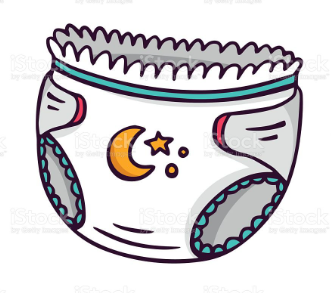 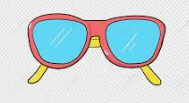 5
การบูรณาการภารกิจสำนักงานหลักประกันสุขภาพแห่งชาติ ความร่วมมือด้านสาธารณสุข(ของขวัญปีใหม่) 2566
วัตถุประสงค์ ส่งเสริมการเข้าถึงบริการฟันเทียมและรากฟันเทียม และบริการอื่นๆ สำหรับผู้สูงอายุ สิทธิ UC
ฟันเทียม และรากฟันเทียม
สิทธิประโยชน์อื่นๆที่เกี่ยวข้อง
เป้าหมาย  เป็นสิทธิประโยชน์สำหรับผู้ที่สูญเสียฟัน จำนวน 78,000 ชิ้น และรากฟันเทียมสำหรับผู้ที่มีปัญหาใส่ฟันเทียมแล้วหลวม จำนวน 7,200 ชิ้น
แนวทางการดำเนินงาน  
ประสานความร่วมมือ กระทรวงสาธารณสุข หน่วยบริการ และหน่วยงานที่เกี่ยวข้อง เพื่อจัดบริการให้กับกลุ่มเป้าหมาย
งบประมาณ จากกองทุนหลักประกันสุขภาพแห่งชาติ โดยการจ่ายชดเชยให้หน่วยบริการที่ให้บริการ
สิทธิประโยชน์ด้านการรักษาพยาบาลสำหรับผู้สูงอายุ ทั้งการรักษาแบบผู้ป่วยนอก และผู้ป่วยใน ในโรงพยาบาลคู่สัญญากับสำนักงานหลักประกันสุขภาพแห่งชาติทุกแห่ง
สิทธิประโยชน์สำหรับผู้สูงอายุที่มีภาวะพึ่งพิง เพื่อการดูแลระยะยาวด้านสาธารณสุขในชุมชน
สิทธิประโยชน์เพื่อการส่งเสริมสุขภาพและป้องกันโรคสำหรับผู้สูงอายุในสิทธิหลักประกันสุขภาพแห่งชาติ ได้แก่
การฉีดวัคซีนป้องกันคอตีบและบาดทะยักทุก 10 ปี
การประเมินความสามารถในการทำกิจวัตรประจำวัน
การตรวจวัดดัชนีมวลกายและความดันโลหิต
การตรวจเลือดเพื่อคัดกรองโรคเบาหวาน
การคัดกรองปัจจัยเสี่ยงต่อการเกิดโรคหัวใจและหลอดเลือดสมอง
การคัดกรองโรคซึมเศร้า
การคัดกรองมะเร็งลำไส้
การเคลือบฟลูออไรด์
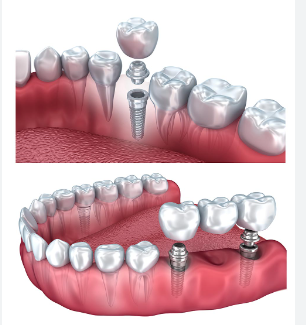 6
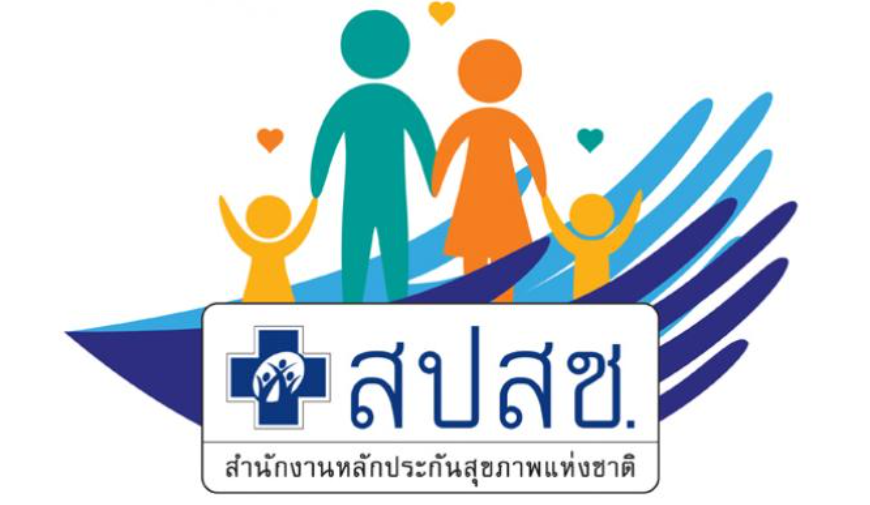 เสนอคณะอนุกรรมการหลักประกันสุขภาพระดับเขตพื้นที่ เขต 5 ราชบุรี
เพื่อรับทราบ  มติและสาระสำคัญจากการประชุมคณะกรรมการหลักประกันสุขภาพแห่งชาติ
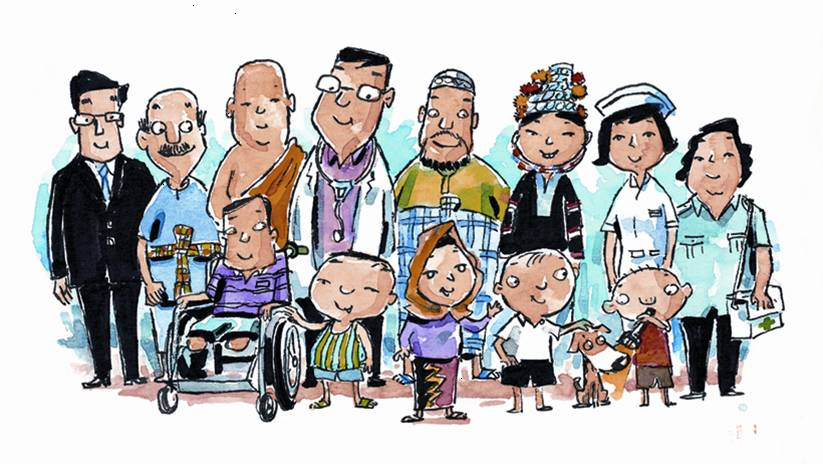 7